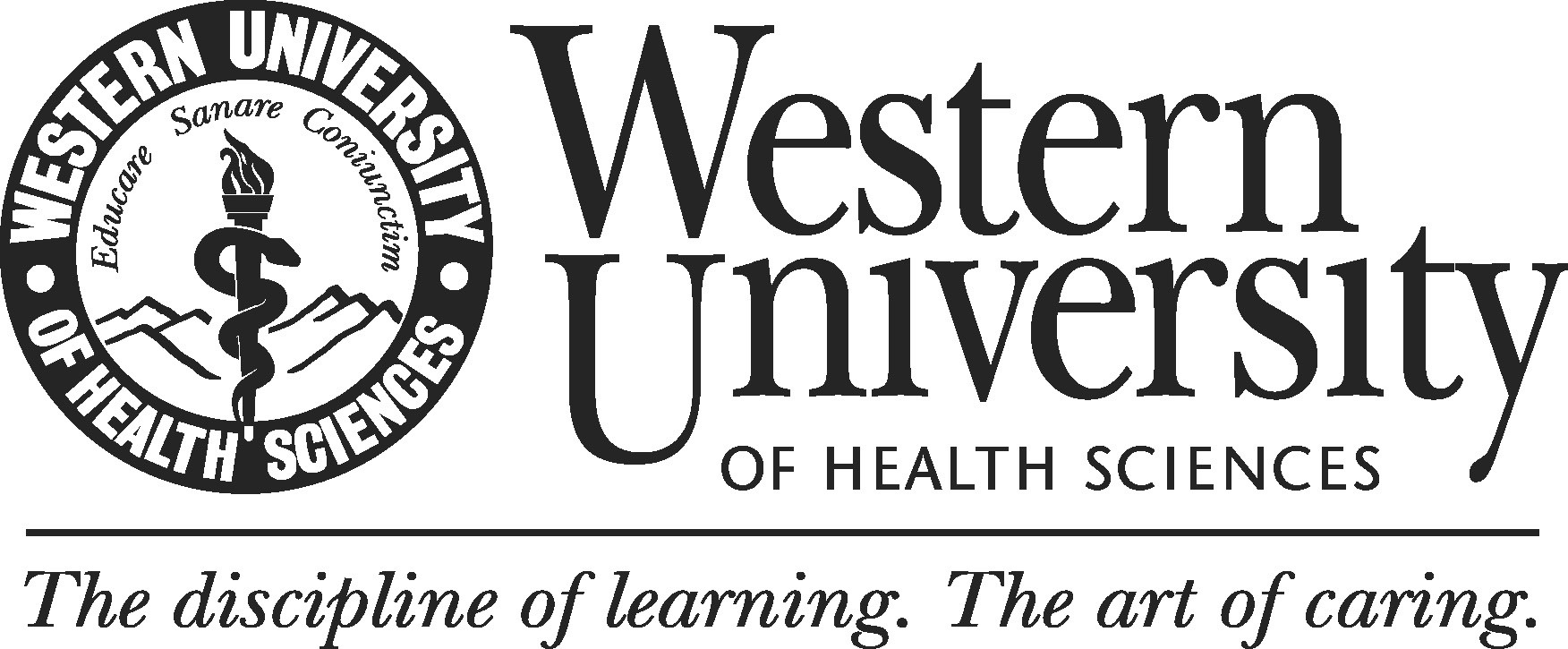 College of Graduate NursingEmergency Nurse PractitionerCertificateWelcome Week OrientationAugust 2019
Agenda
Welcome & Introductions
Getting Acquainted
ENP Overview
Program Expectations
ENP Professional Standards –SOP & Clinical Practice Sites
Course curriculum, SWs, Procedural Skills
ENP Grand Rounds
Technology Overview 
Bb/e-Logs & clinical hours
ENP Scholarship Requirement: 
Multiple Choice Examinations
Rosh Review Online National Certification Review
ENP Faculty & Team Support 
Questions, Evaluation & Next Steps
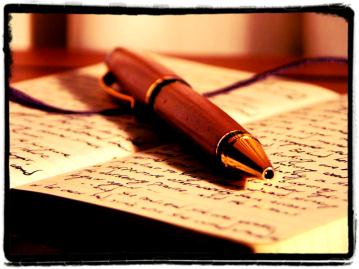 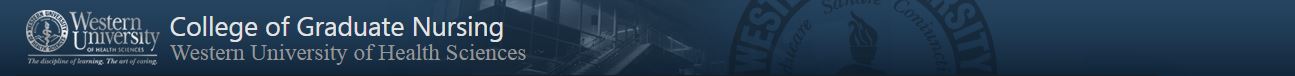 Introductions
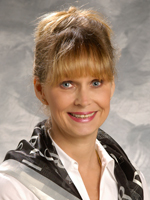 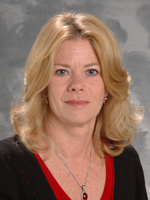 Dr. Donna Emanuele, DNP, RN, CNS, FNP-BC, FAANP
Director, ENP Post Graduate Certificate

Dr. Christine Magladry, DNP, RN, FNP-BC
Course Developer, Lead Faculty and ENP Clinical Coordinator
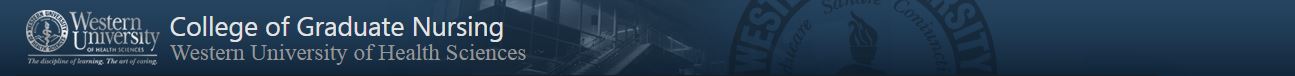 Introductions
Each person introduce yourself  (10 minutes)
Personal information you want to share
Where you work, your specialty
Why you are pursuing the ENP post graduate certificate 
Discuss with colleagues and faculty
ENP Post Graduate Certificate Leadership
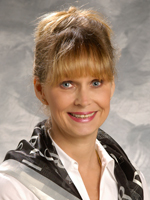 Donna M. Emanuele, DNP, CNS, FNP-BC, FAANP
Associate Professor
Director  DNP  Program and ENP Post Graduate Certificate
Christine Magladry, DNP, RN, FNP-BC 
Assistant Professor
 ENP Post Graduate Certificate Faculty &
Clinical Coordinator ;
DNP Faculty
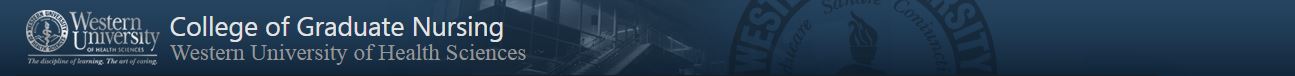 Community Of Inquiry Framework
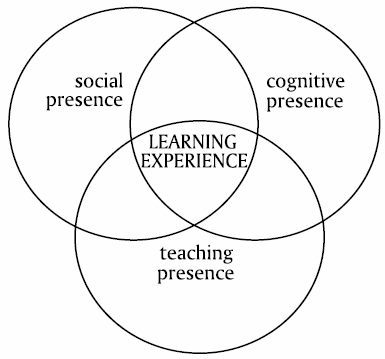 Swan, K. P., Richardson, J. C., Ice, P., Garrison, D. R., Cleveland-innes, M., & Arbaugh, J. B. (2008).Validating A measurement tool of presence in online communities of inquiry. E-mentor, 2(24). www.E-mentor.Edu.Pl/Eng
6
Parallel/Complementary Learning Arenas
Perfection or Excellence?  (Zenger Miller)
Perfection is being right.
Perfection is fear.
Perfection is anger and frustration.
Perfection is control.
Perfection is judgment.
Perfection is taking.
Perfection is doubt.
Perfection is pressure.
Perfection is the destination.
Excellence is willing to be wrong.
Excellence is taking a risk.
Excellence is powerful.
Excellence is spontaneous.
Excellence is accepting.
Excellence is giving.
Excellence is confidence.
Excellence is natural.
Excellence is the journey.
8
What’s Ahead
White coat ceremony
2-semesters of courses (Fall & Spring) 
Objective Testing
Clinical Hours ( hrs total 270 UC/ED)
Procedural skills training
National cert. review
Certificate  granted!
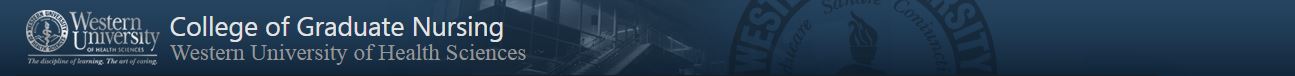 Procedural Skills
Regarding ENP Procedural Skills Sessions

. This will be a live hands on  MANDATORY clinical practice experience for ENP students

Fall 2019: 07:45 – 17:00  	Class procedural skills I
Spring 2020: 07:45 – 1700  	Class procedural skills II
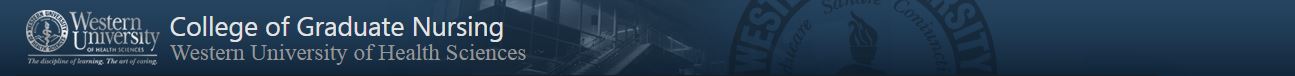 Questions?
Donna M. Emanuele, DNP, FNP-BC, FAANP
Associate Professor
ENP Certificate Director
demanuele@westernu.edu
818-419-2778 

Chris Magladry, DNP, RN, FNP-BC
Assistant Professor
ENP Course Developer, Lead Faculty and Clinical Coordinator
magladryc@westernu.edu
(909) 469-5580
Practice Affiliations Approvals

Jenny Castro and Kelley Montz
College of Graduate NursingWestern University of Health Sciences
kmontz@westernu.edu

Jlcastro@westernu.edu
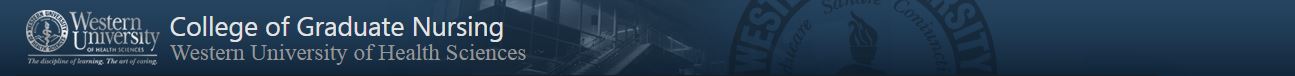